Radyasyonun madde ile etkileşimi:
Partiküler radyasyon
Elektromanyetik radyasyon

İyonizasyon
Eksitasyon
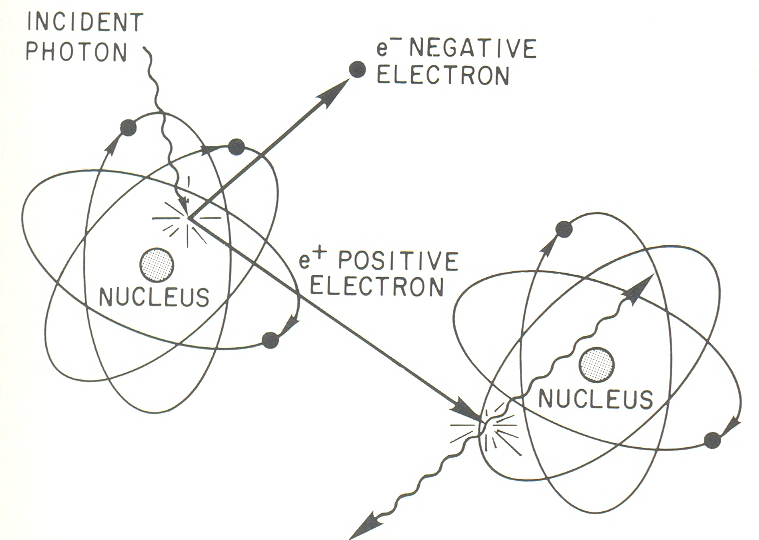 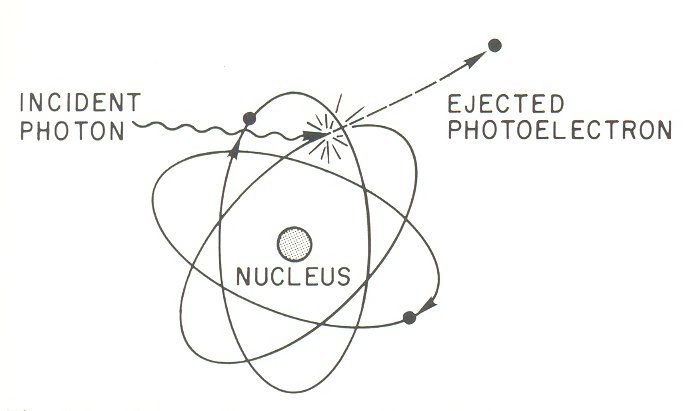 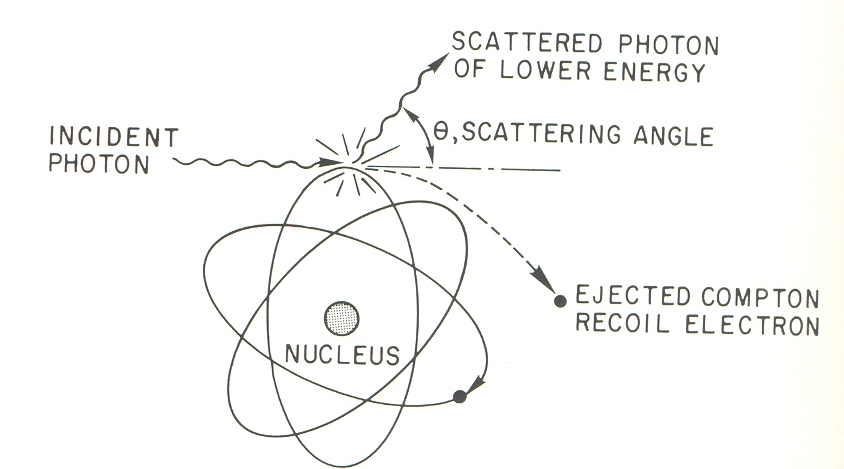 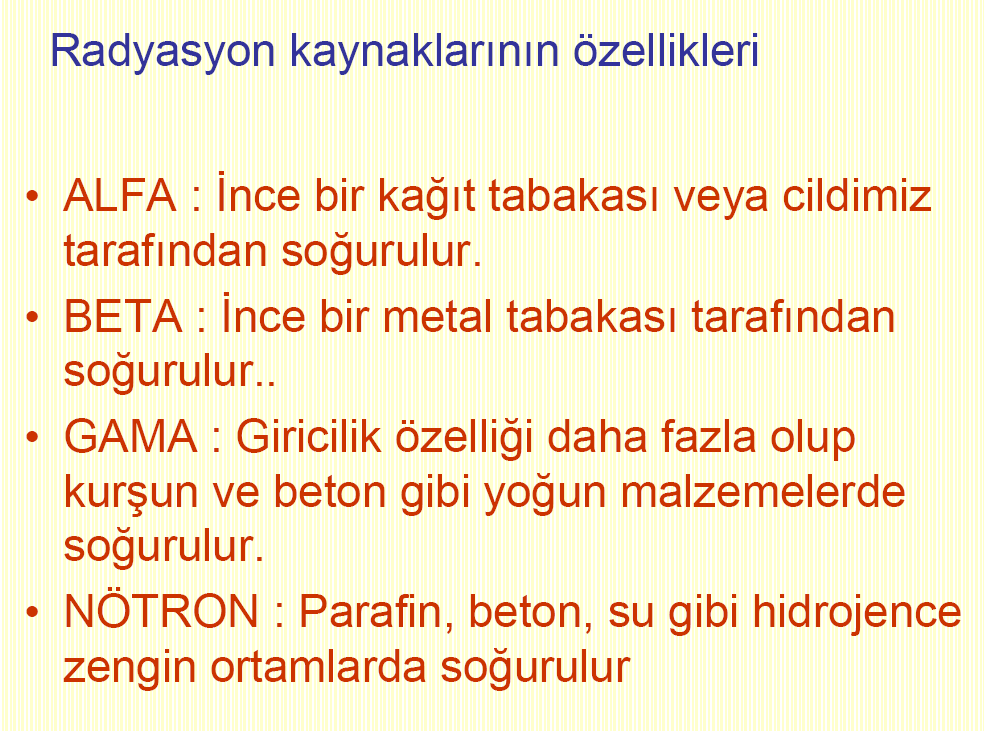 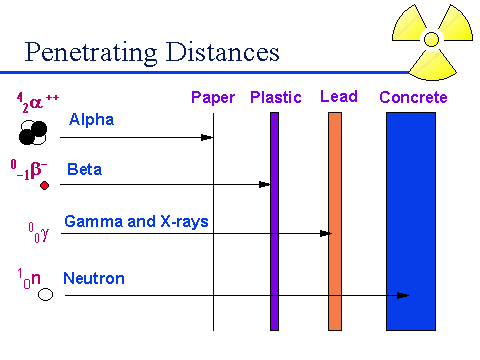 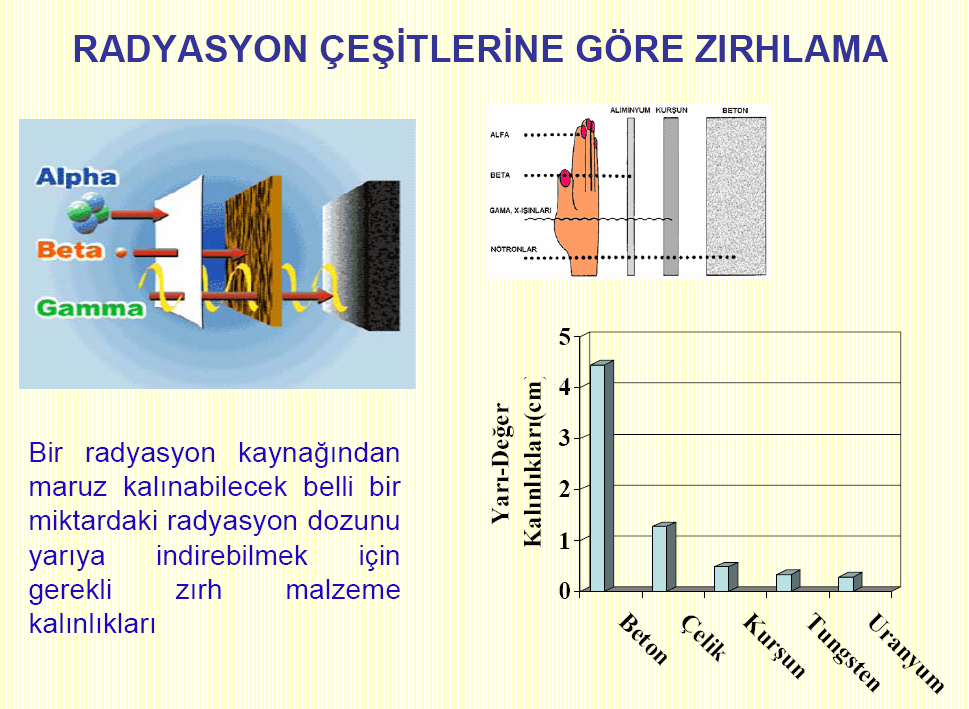